Forming Equations
Forming Equations
May 2017
1H Q9
SAM
3H Q9
Nov 2017
2H Q6
SAM
1H Q5
Practice
1H Q4
May 2018
1H Q9
SAM
2H Q5
Practice
1H Q8
Nov 2018
1H Q5
SAM
2H Q6
Practice
2H Q6
Nov 2018
3H Q11
SAM
2H Q19
Practice
3H Q17
Nov 2018
3H Q12
SAM 1H Q5
Forming Equations
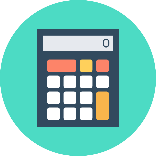 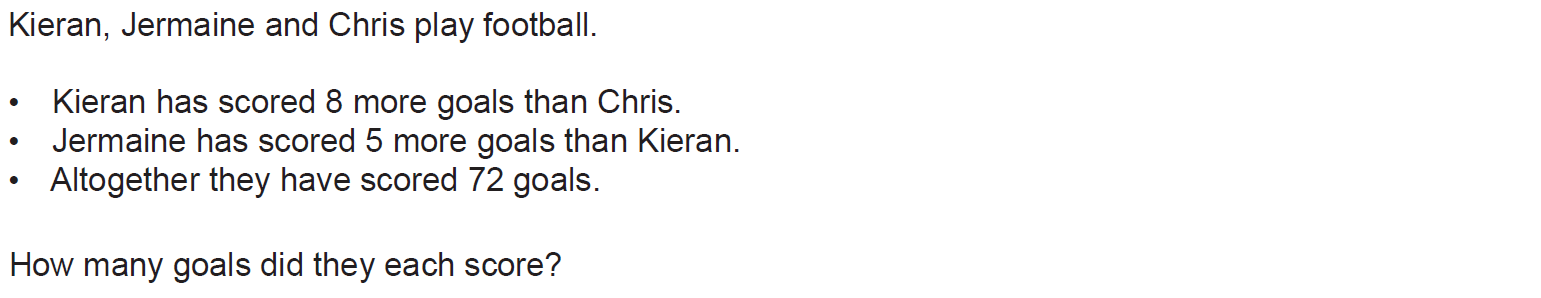 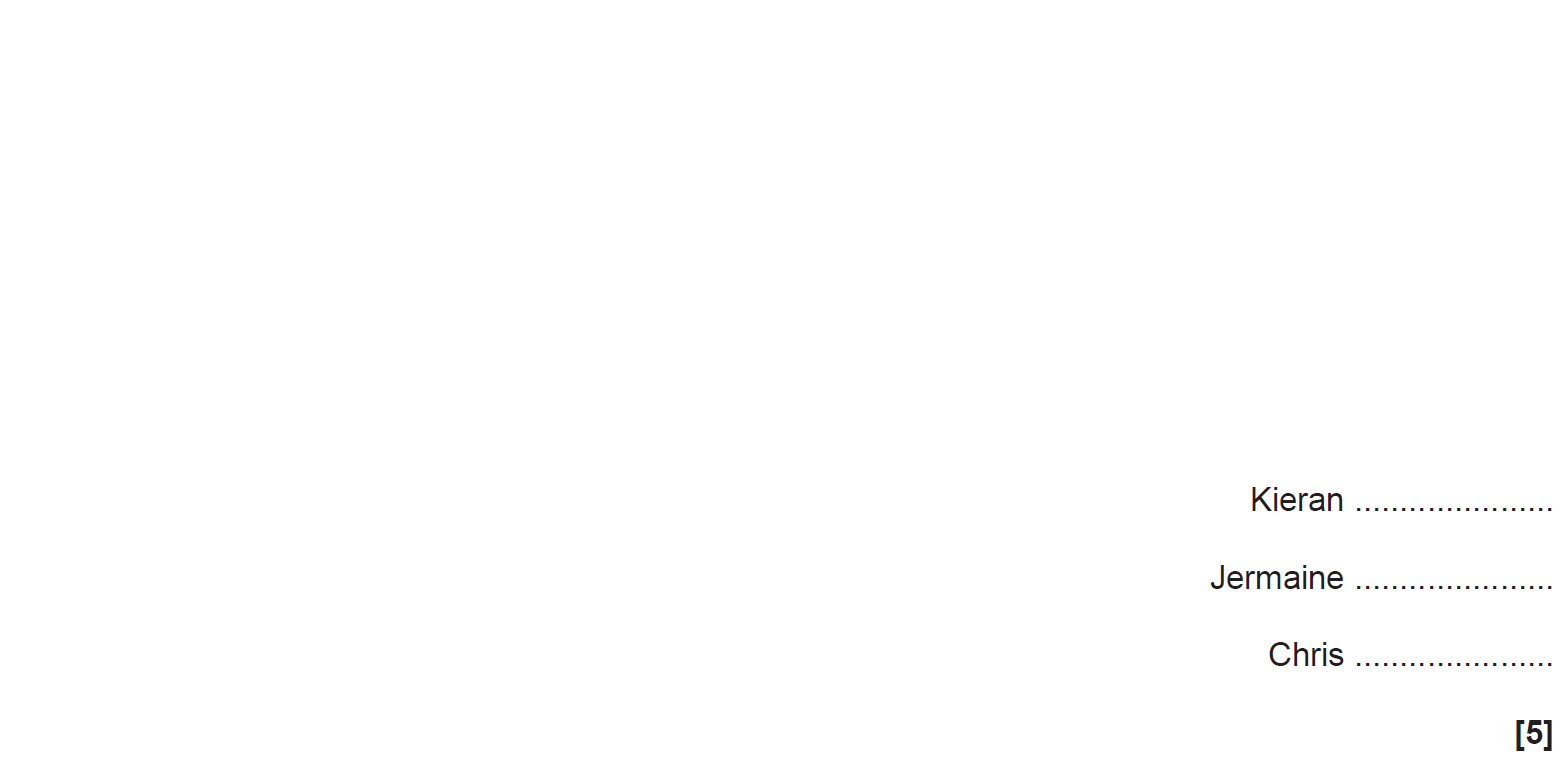 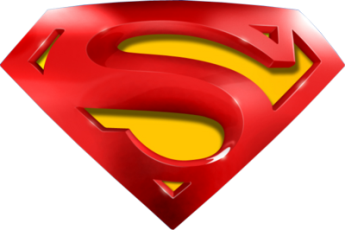 SAM 1H Q5
Forming Equations
A
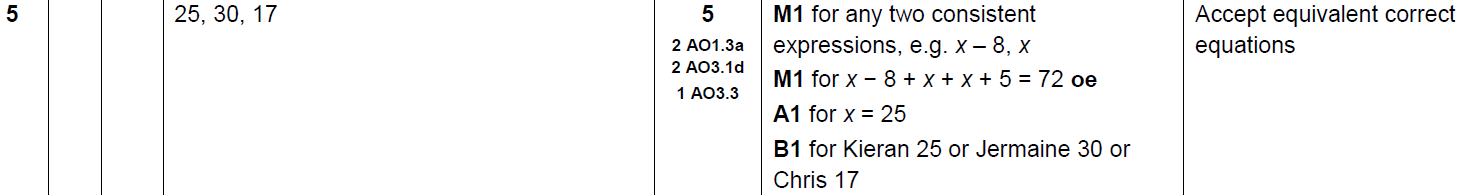 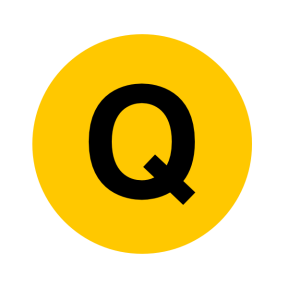 SAM 2H Q5
Forming Equations
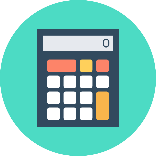 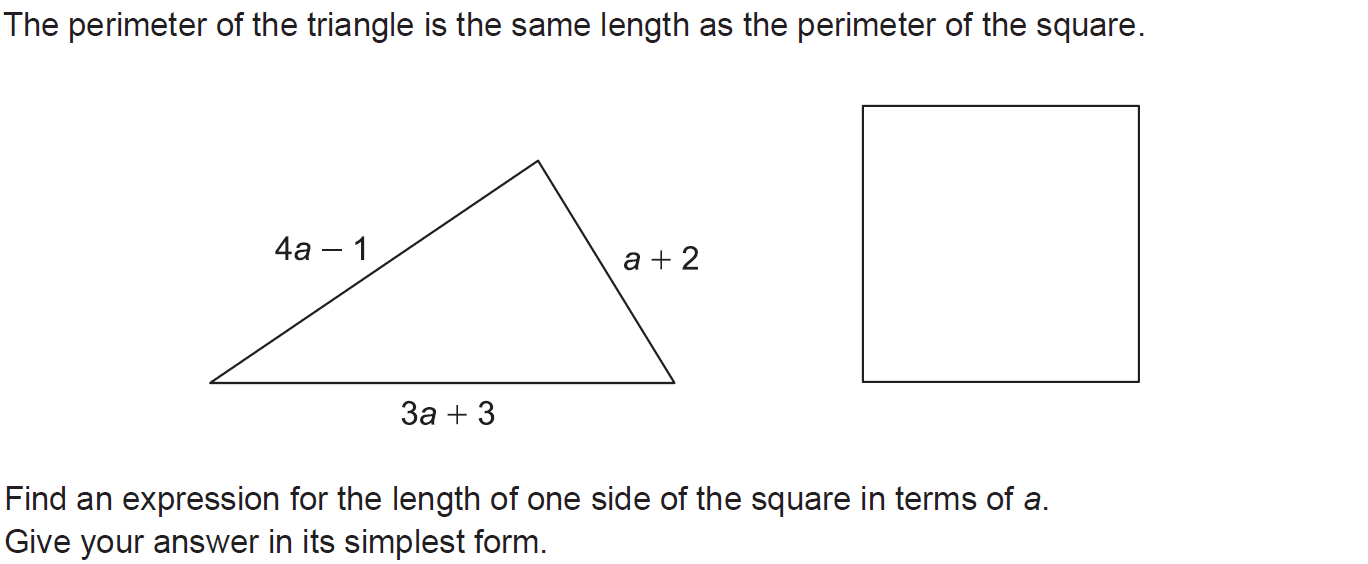 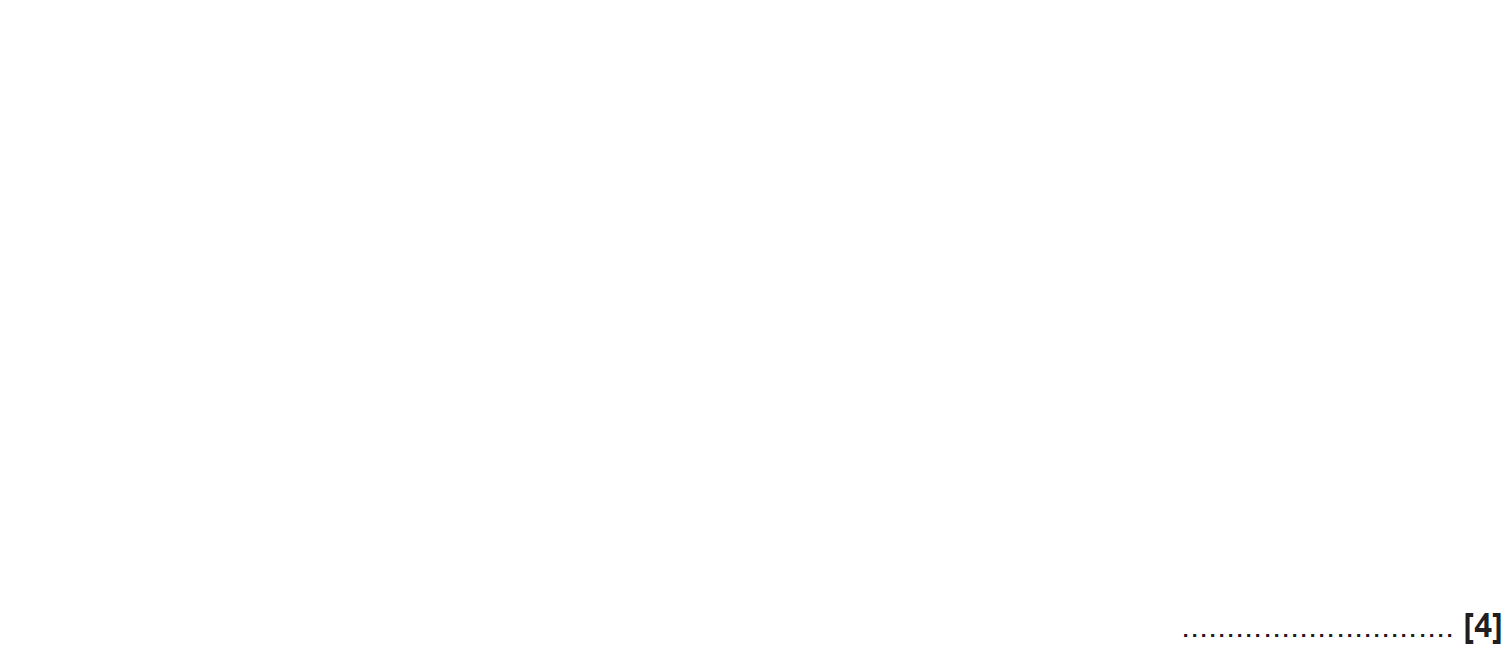 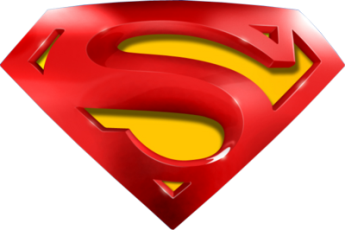 SAM 2H Q5
Forming Equations
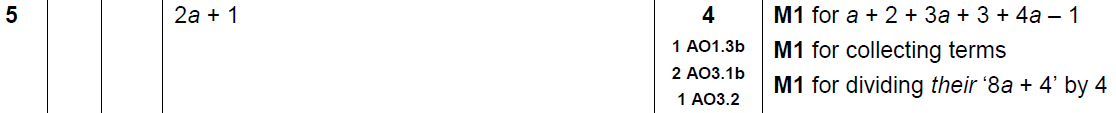 A
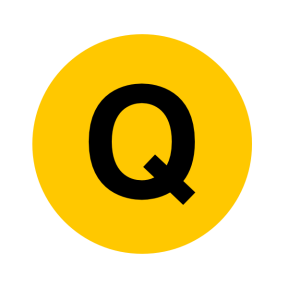 SAM 2H Q6
Forming Equations
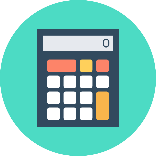 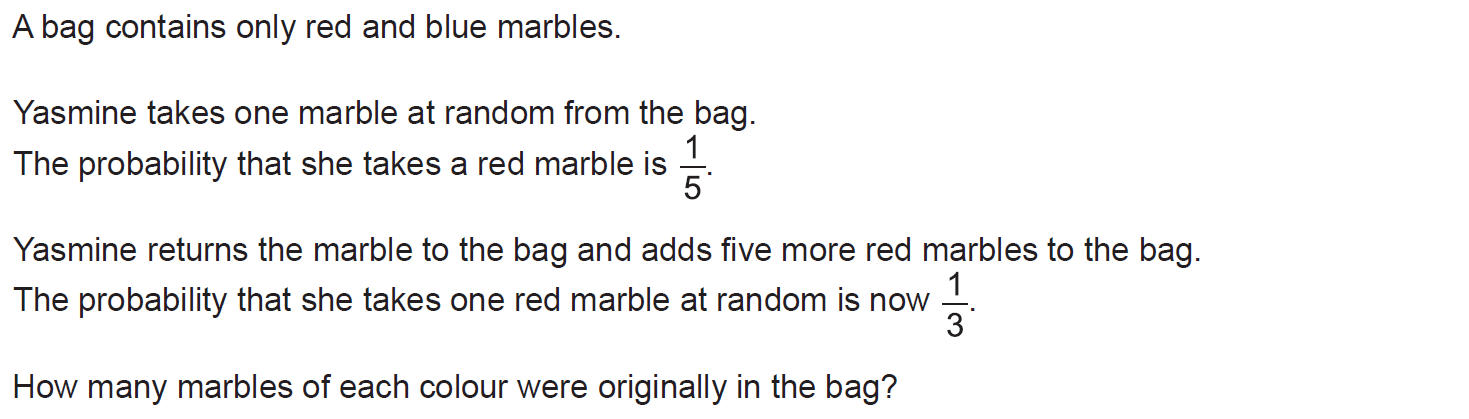 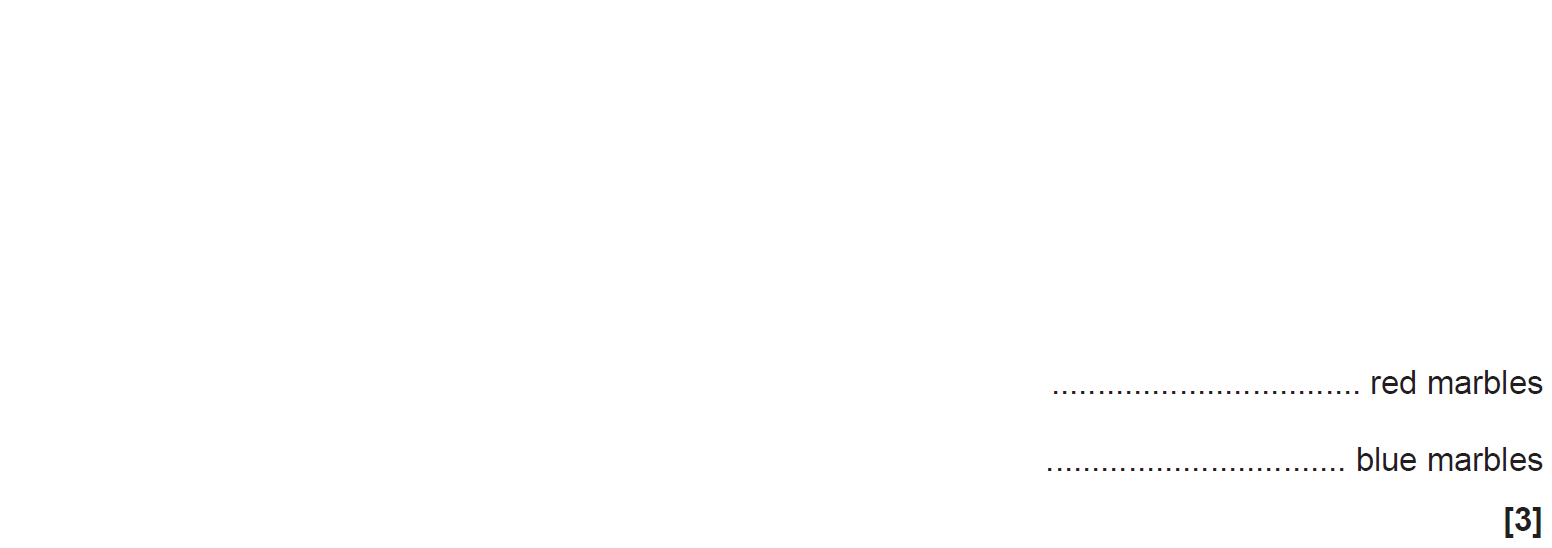 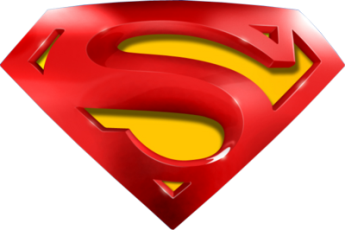 SAM 2H Q6
Forming Equations
A
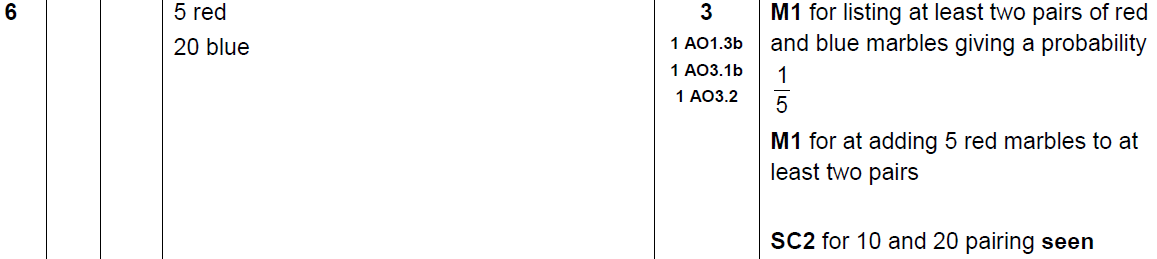 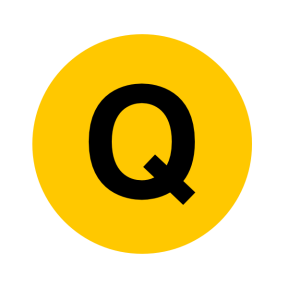 SAM 2H Q19
Forming Equations
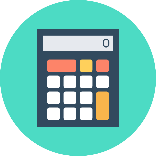 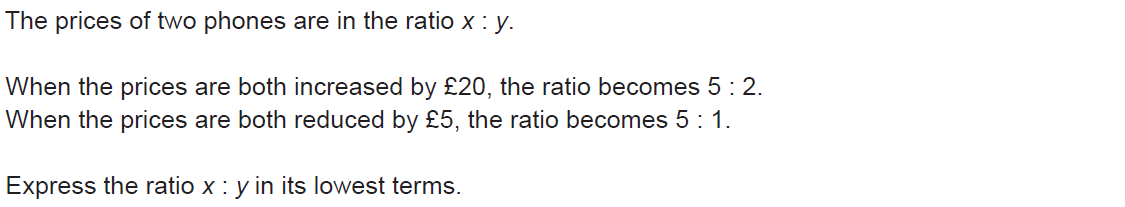 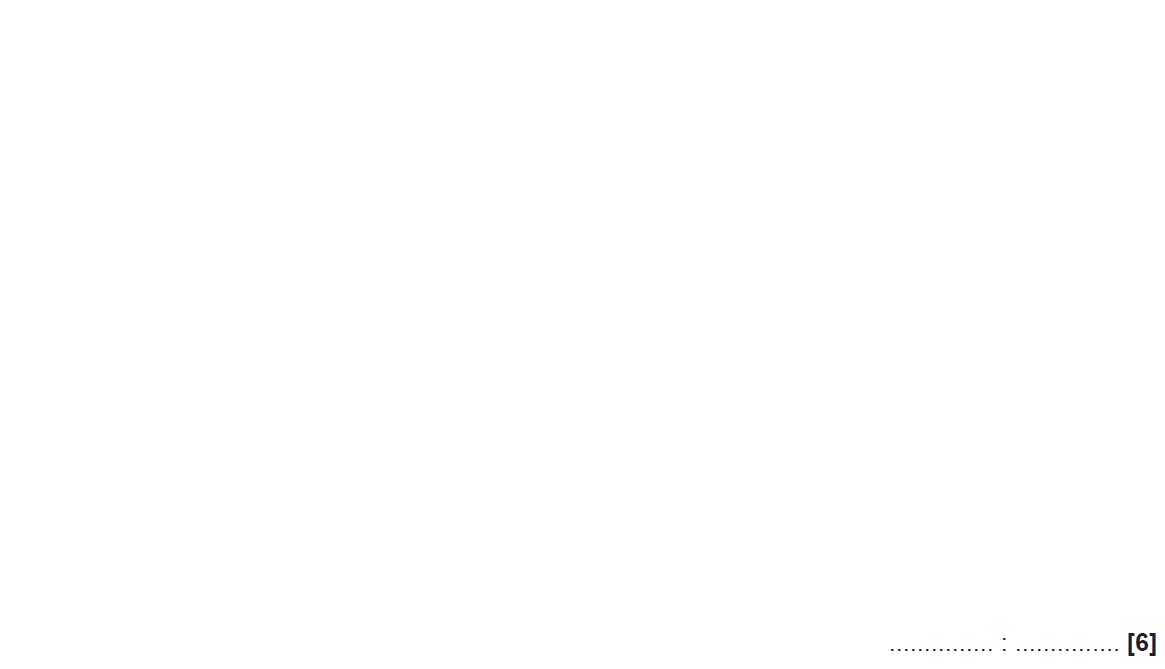 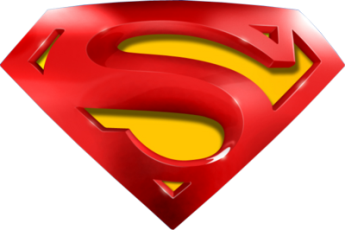 SAM 2H Q19
Forming Equations
A
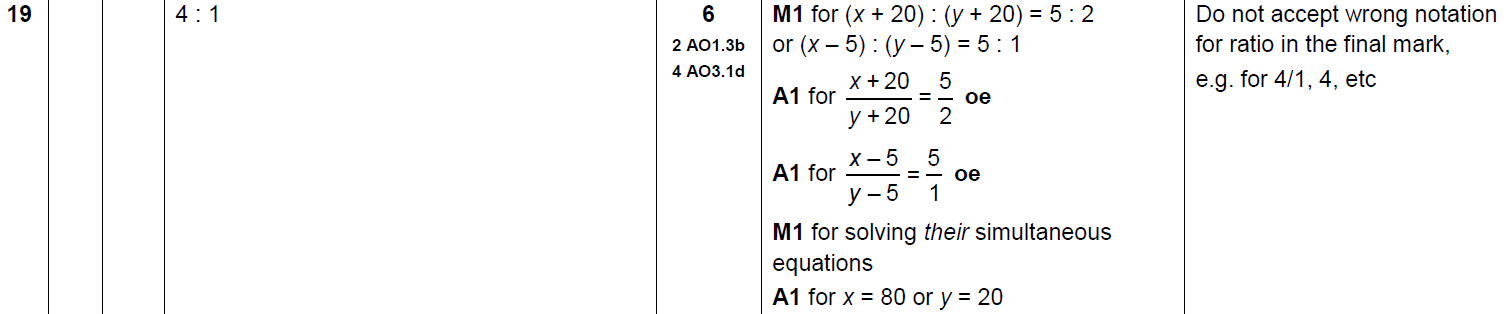 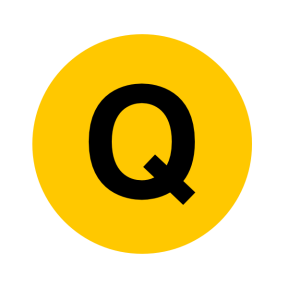 SAM 3H Q9
Forming Equations
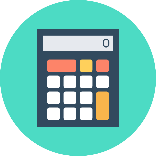 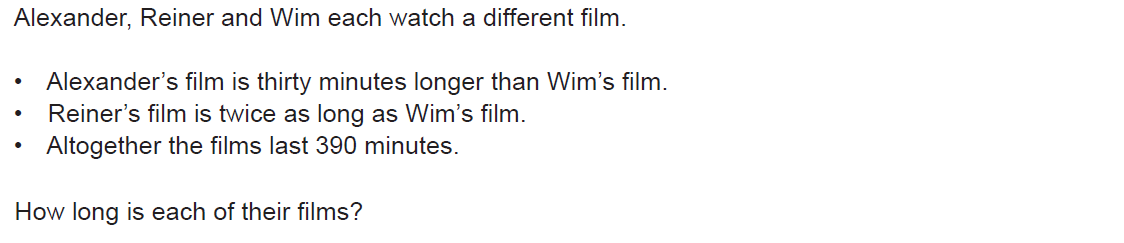 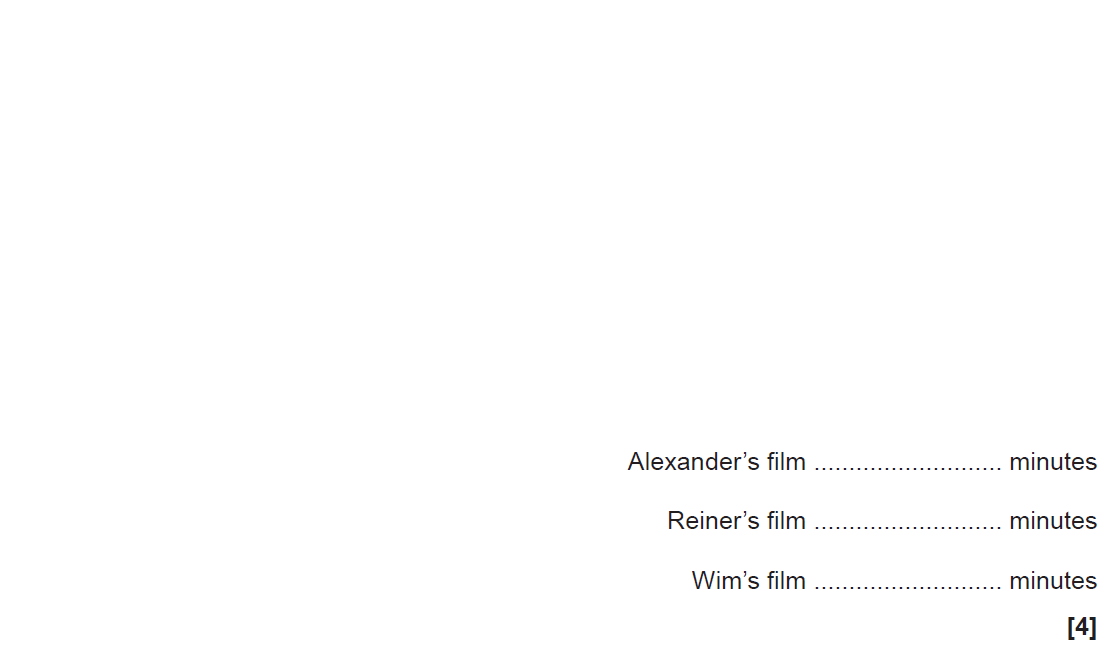 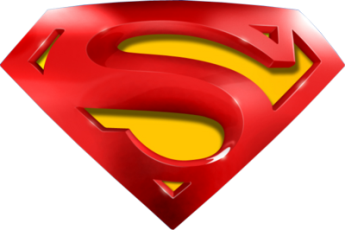 SAM 3H Q9
Forming Equations
A
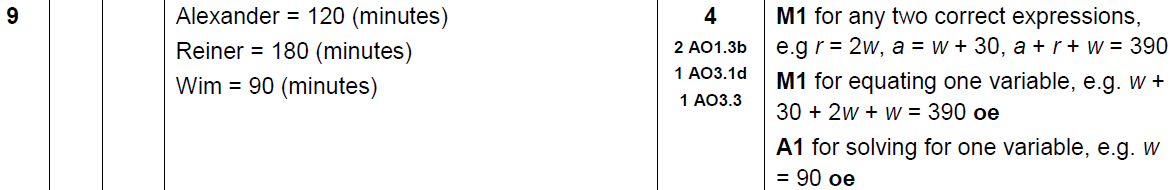 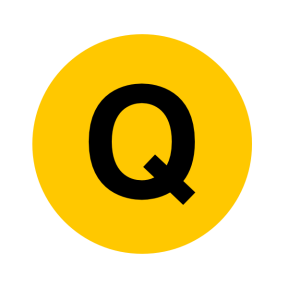 Practice 1H Q4
Forming Equations
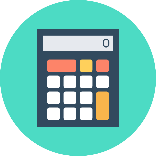 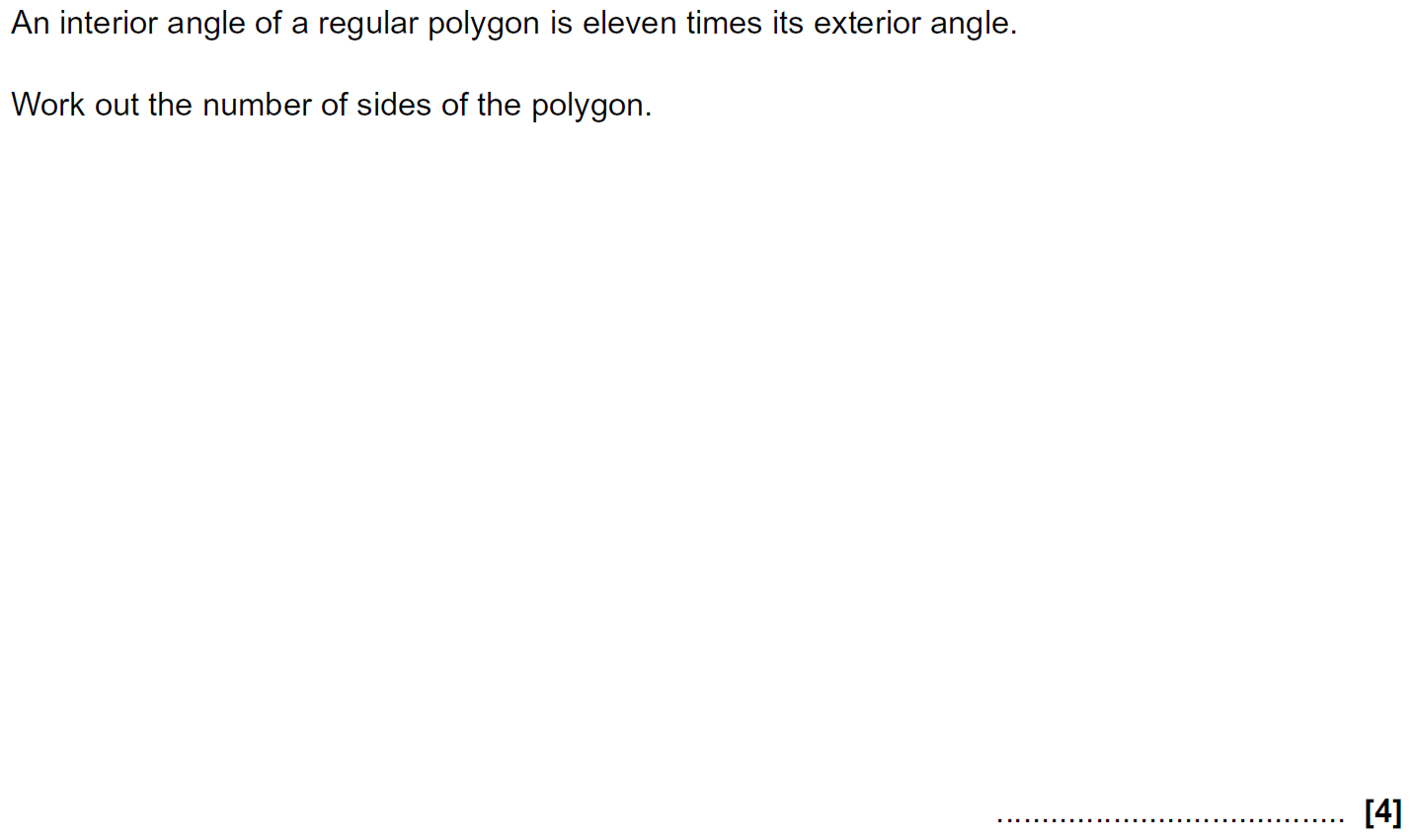 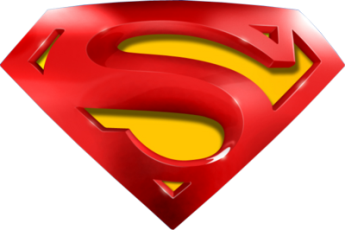 Practice 1H Q4
Forming Equations
A
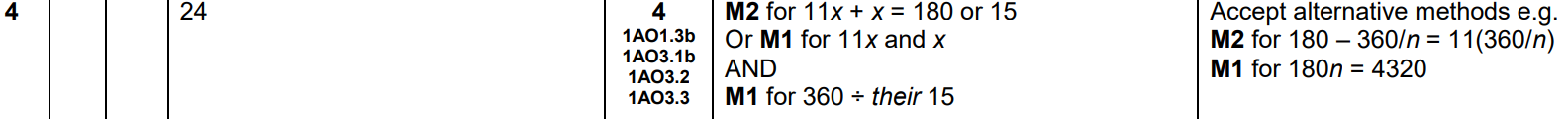 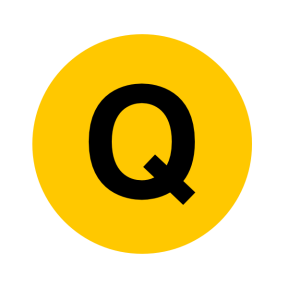 Practice 1H Q8
Forming Equations
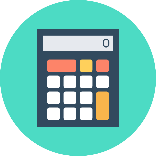 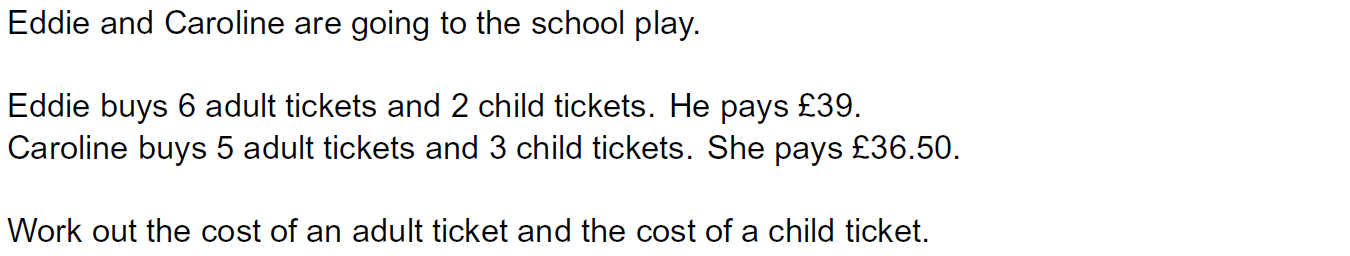 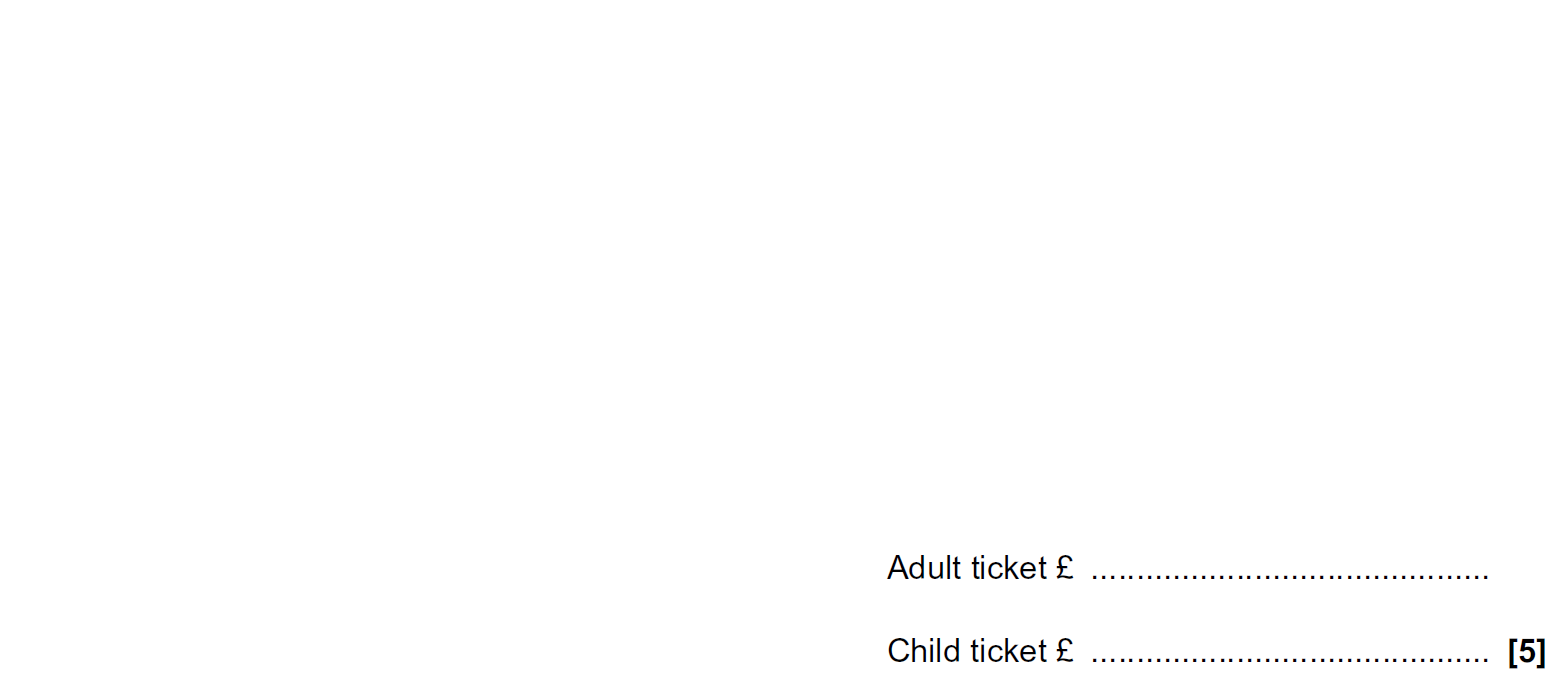 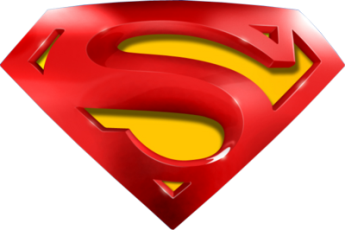 Practice 1H Q8
Forming Equations
A
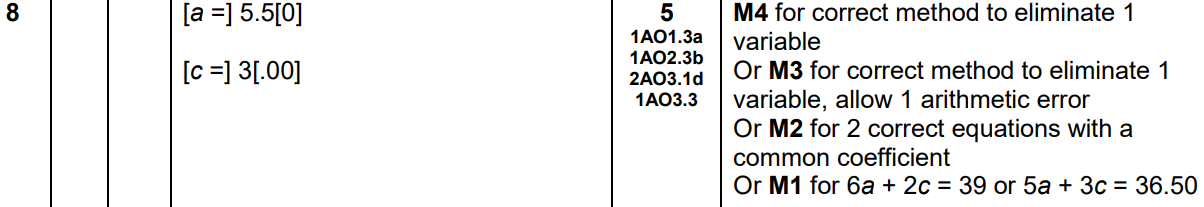 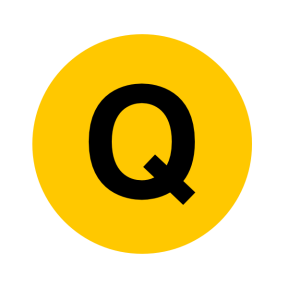 Practice 2H Q6
Forming Equations
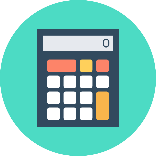 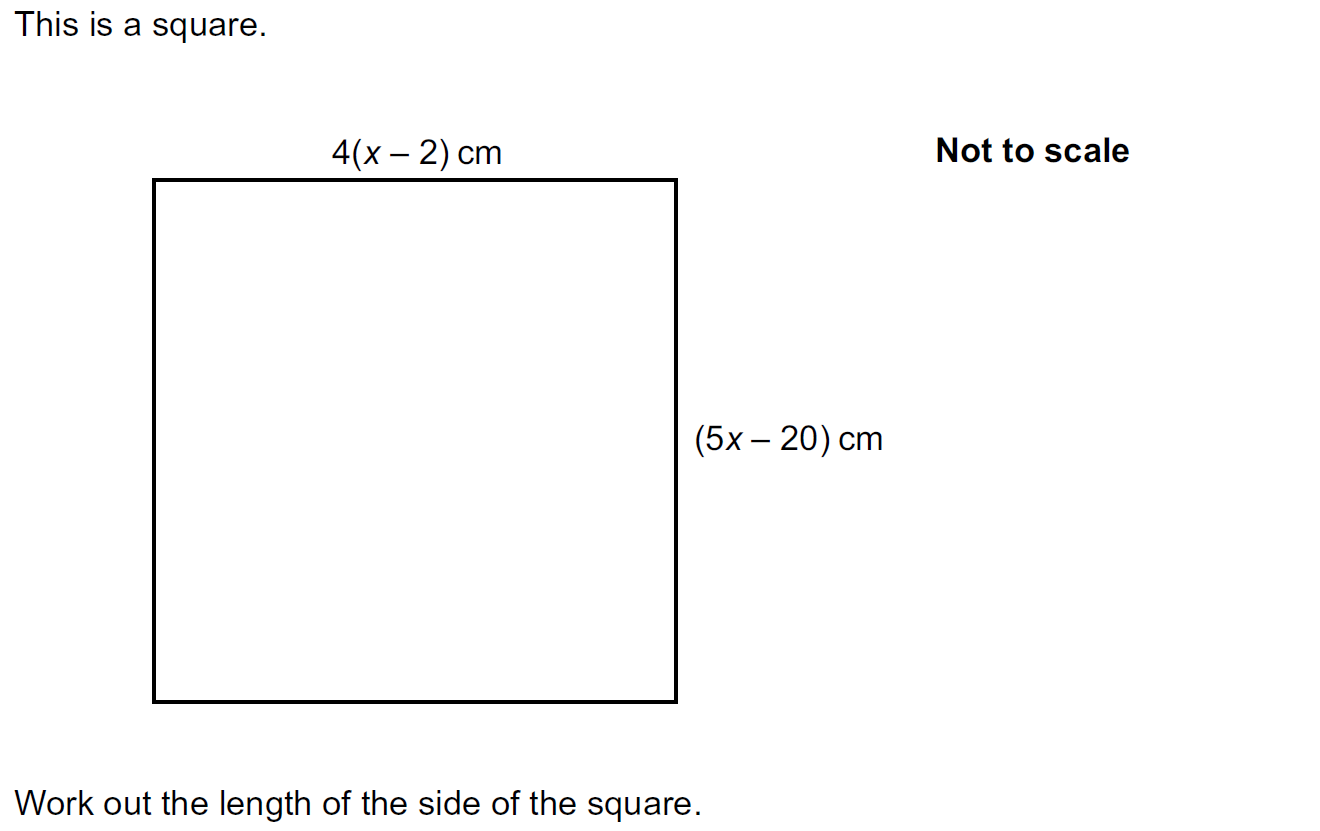 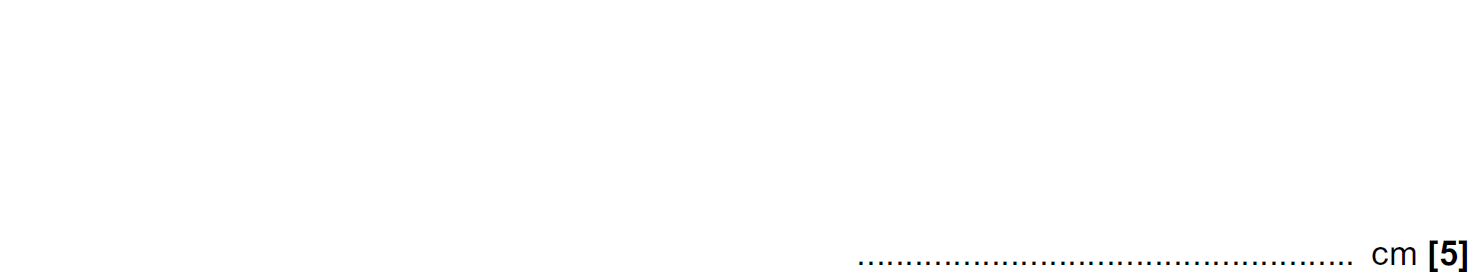 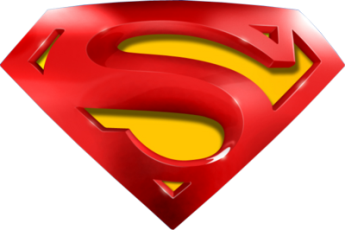 Practice 2H Q6
Forming Equations
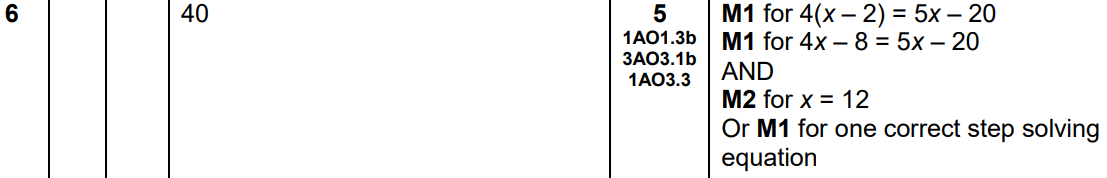 A
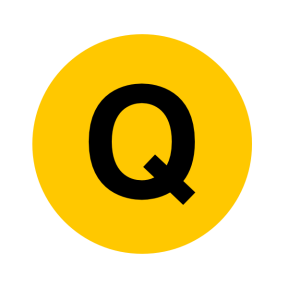 Practice 3H Q17
Forming Equations
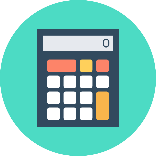 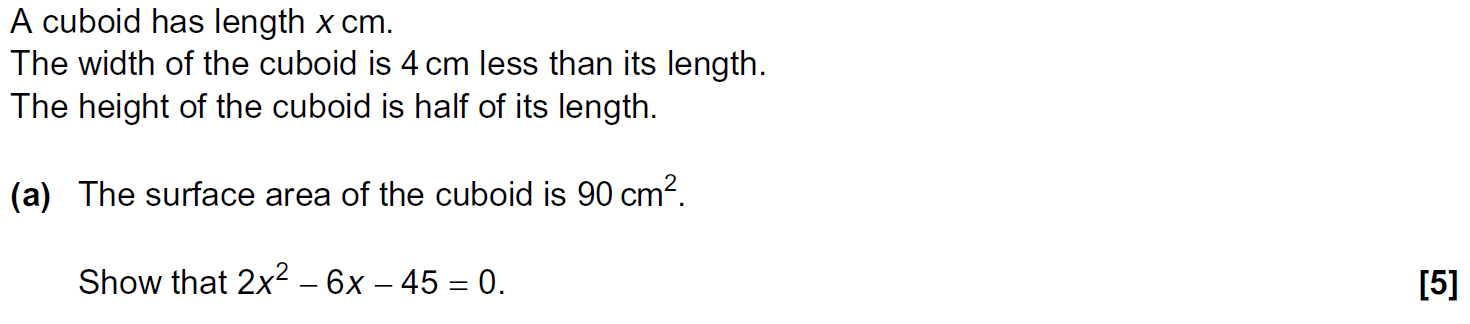 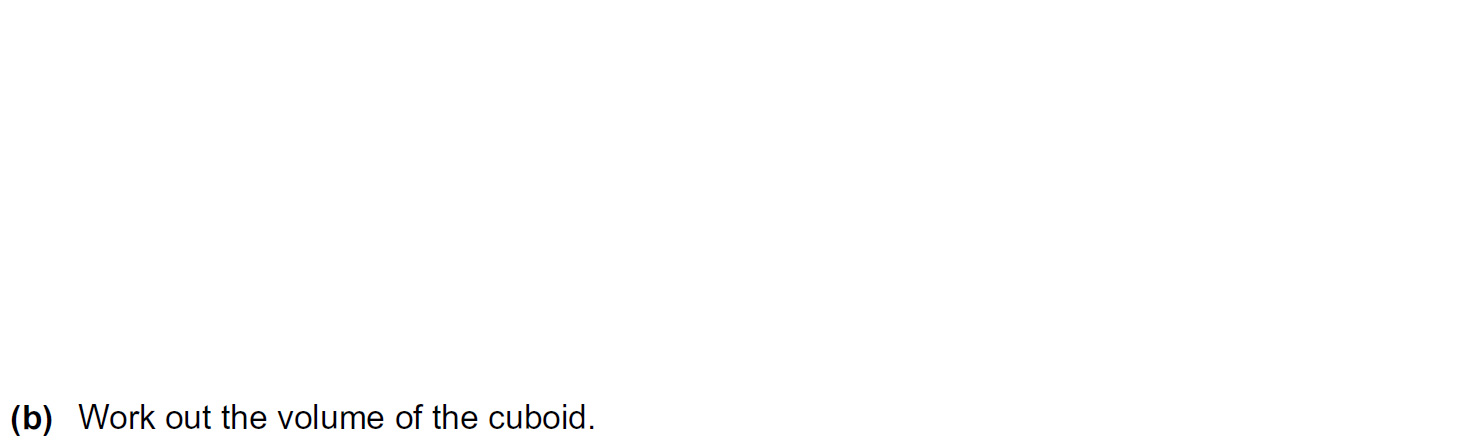 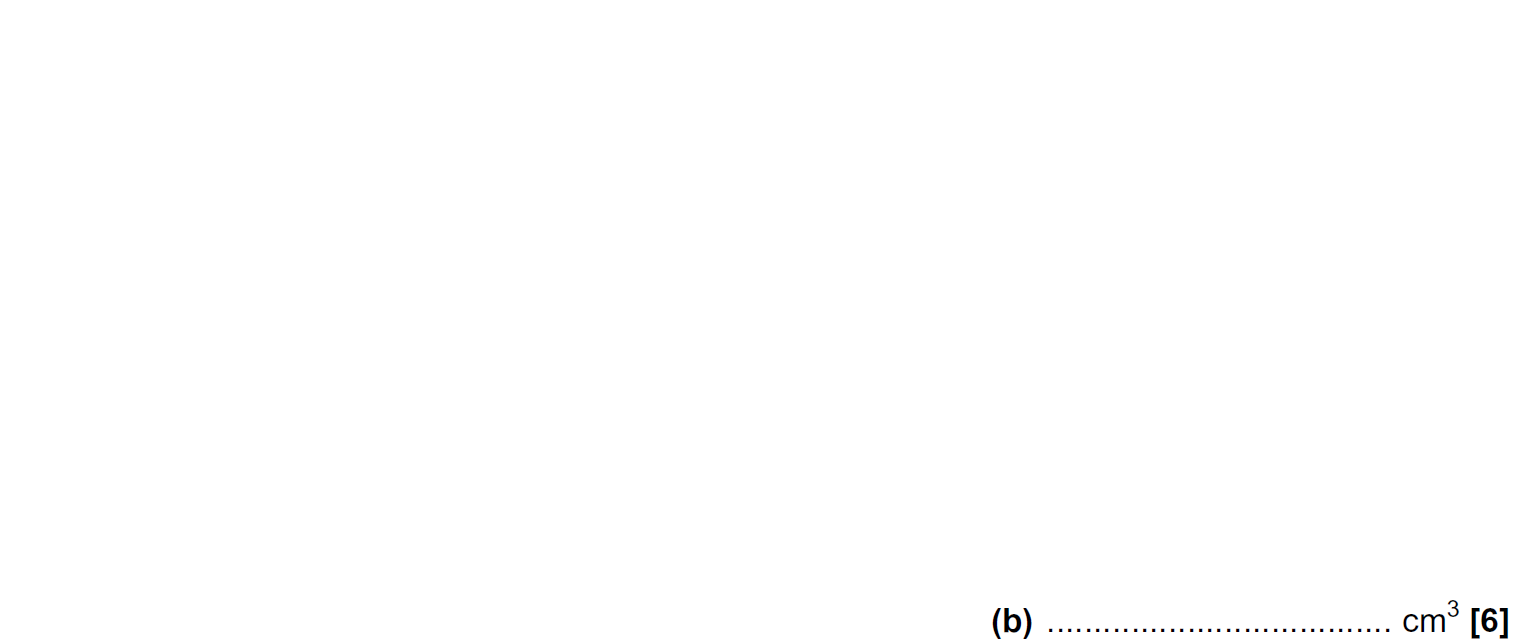 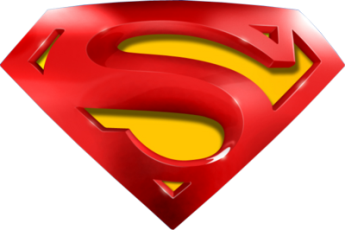 Practice 3H Q17
Forming Equations
A
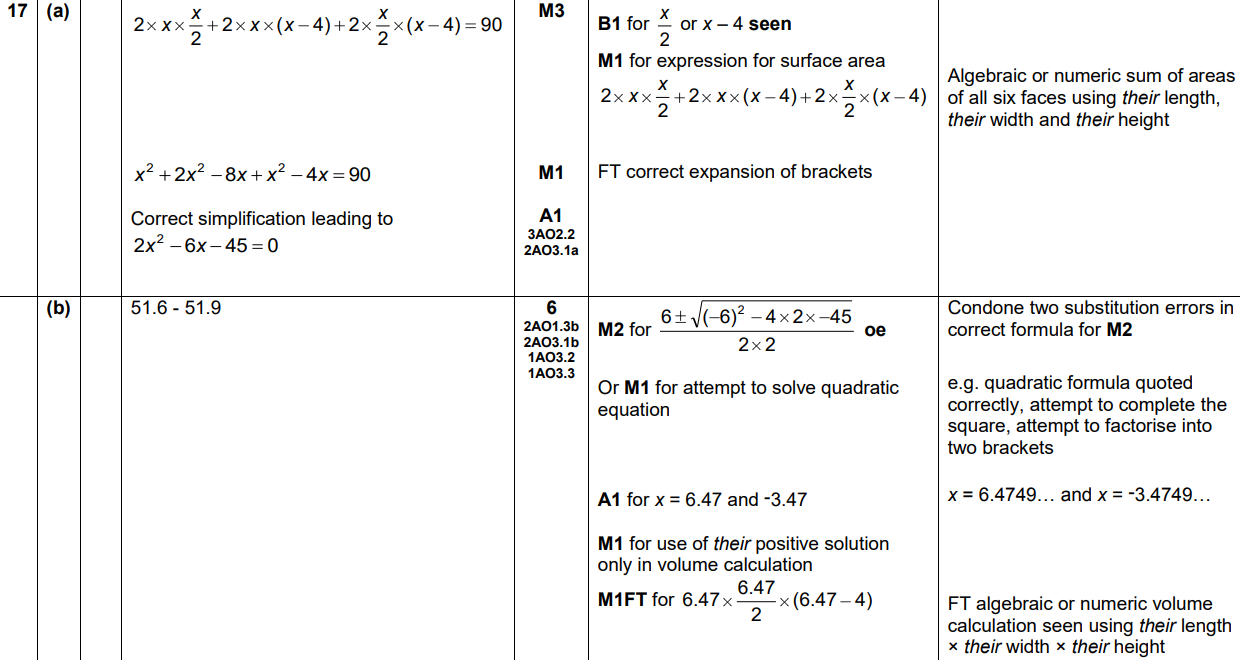 B
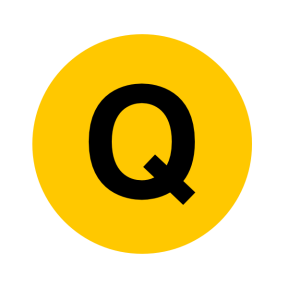 May 2017 1H Q9
Forming Equations
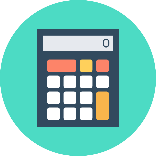 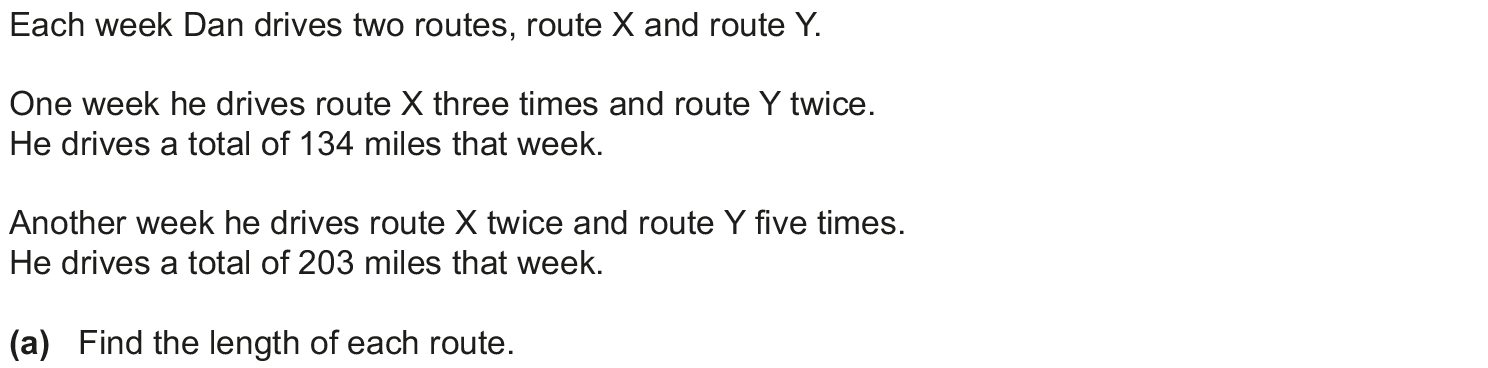 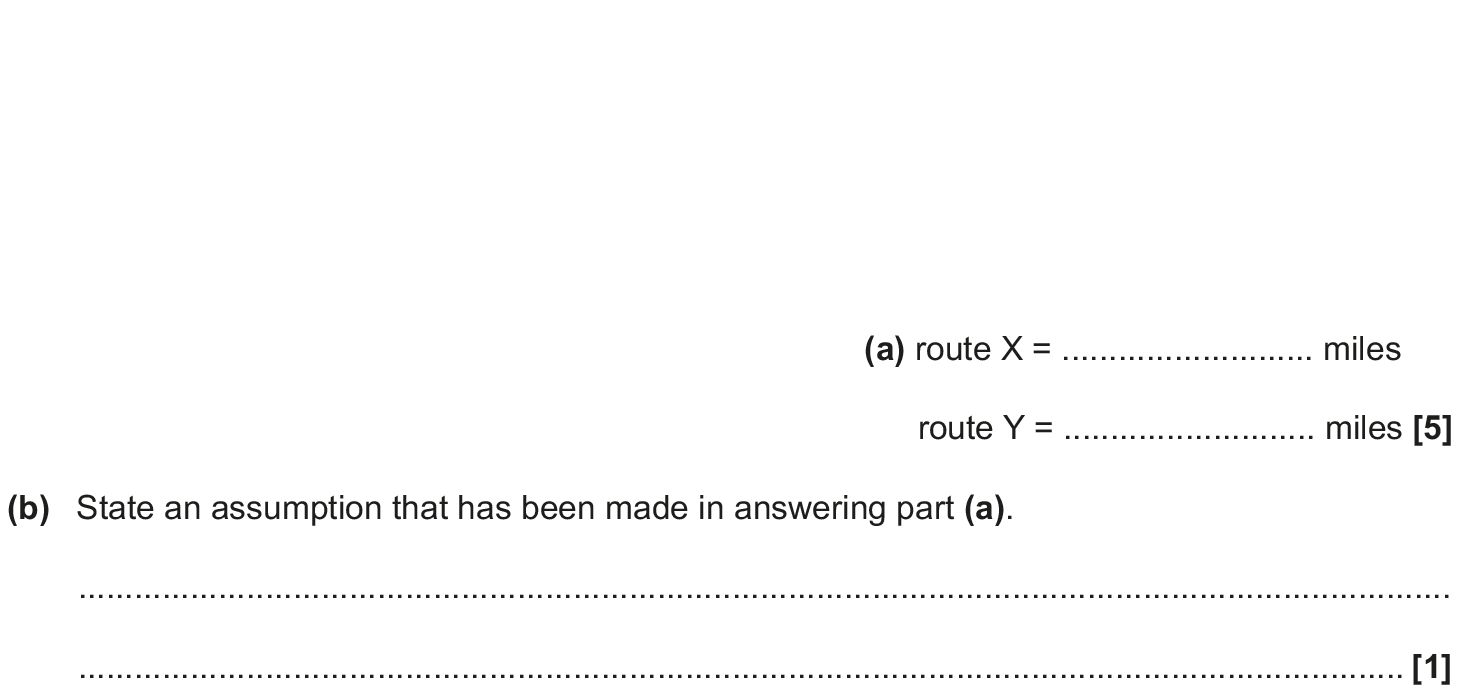 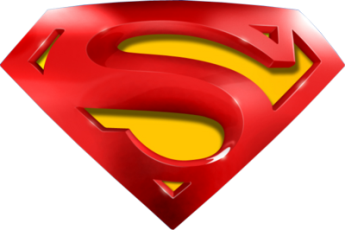 May 2017 1H Q9
Forming Equations
A
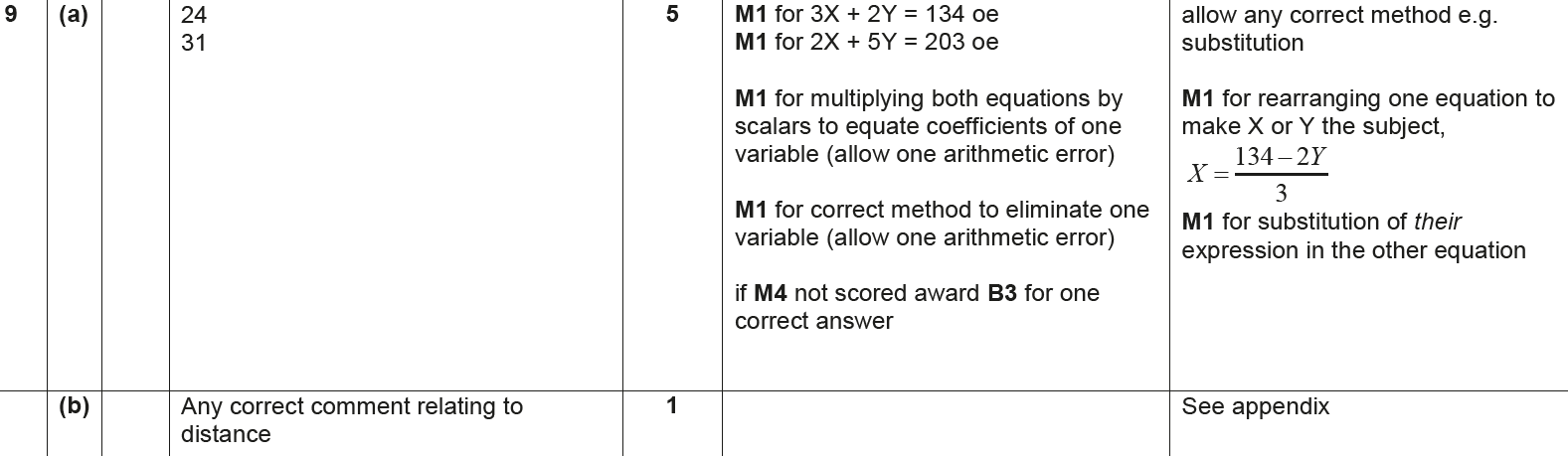 B
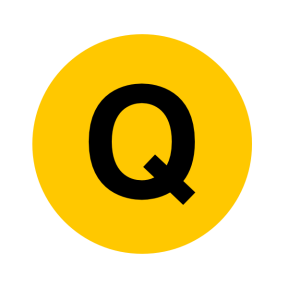 Nov 2017 2H Q6
Forming Equations
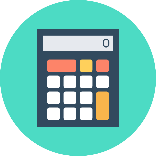 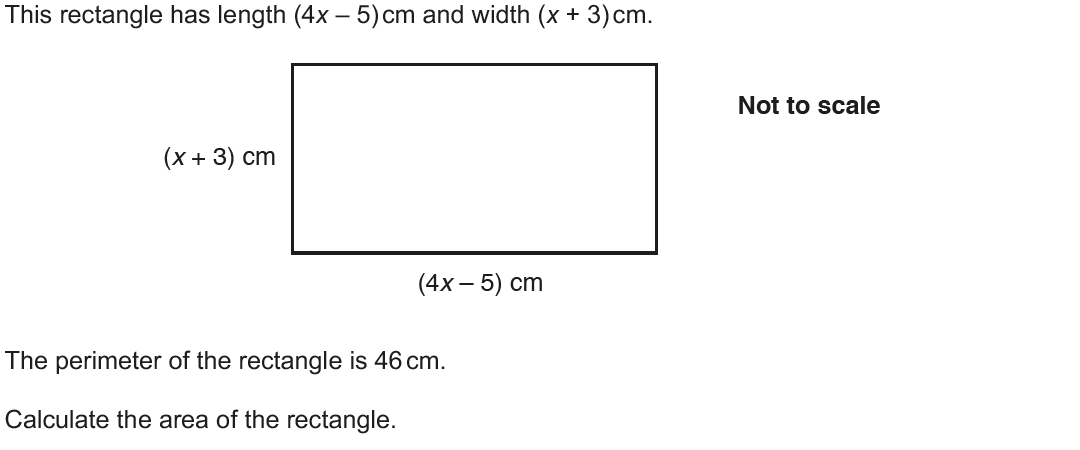 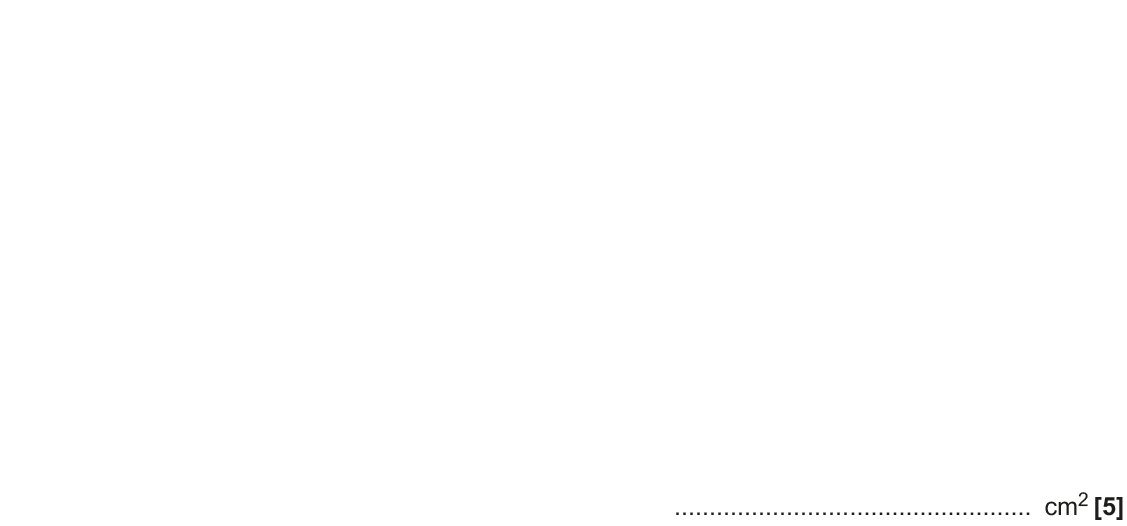 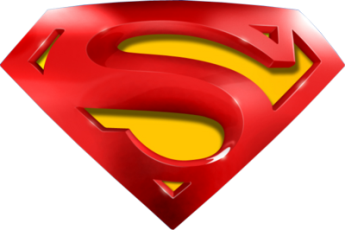 Nov 2017 2H Q6
Forming Equations
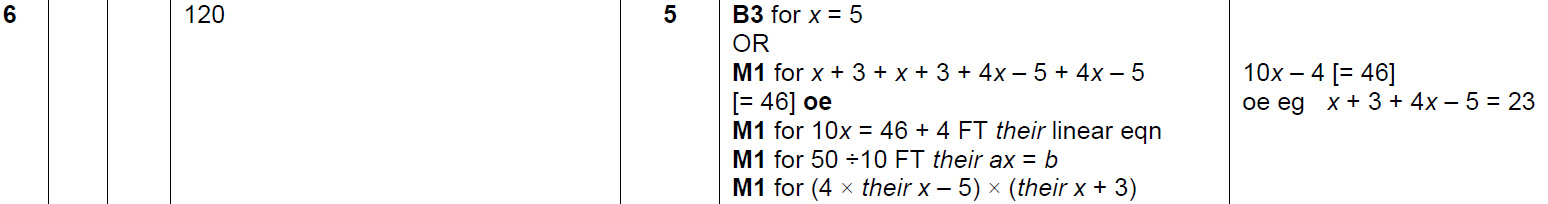 A
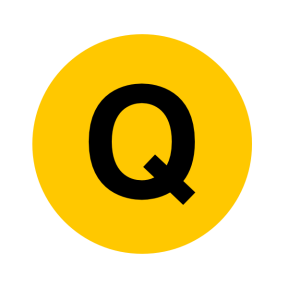 May 2018 1H Q9
Forming Equations
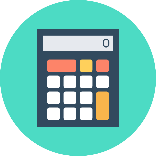 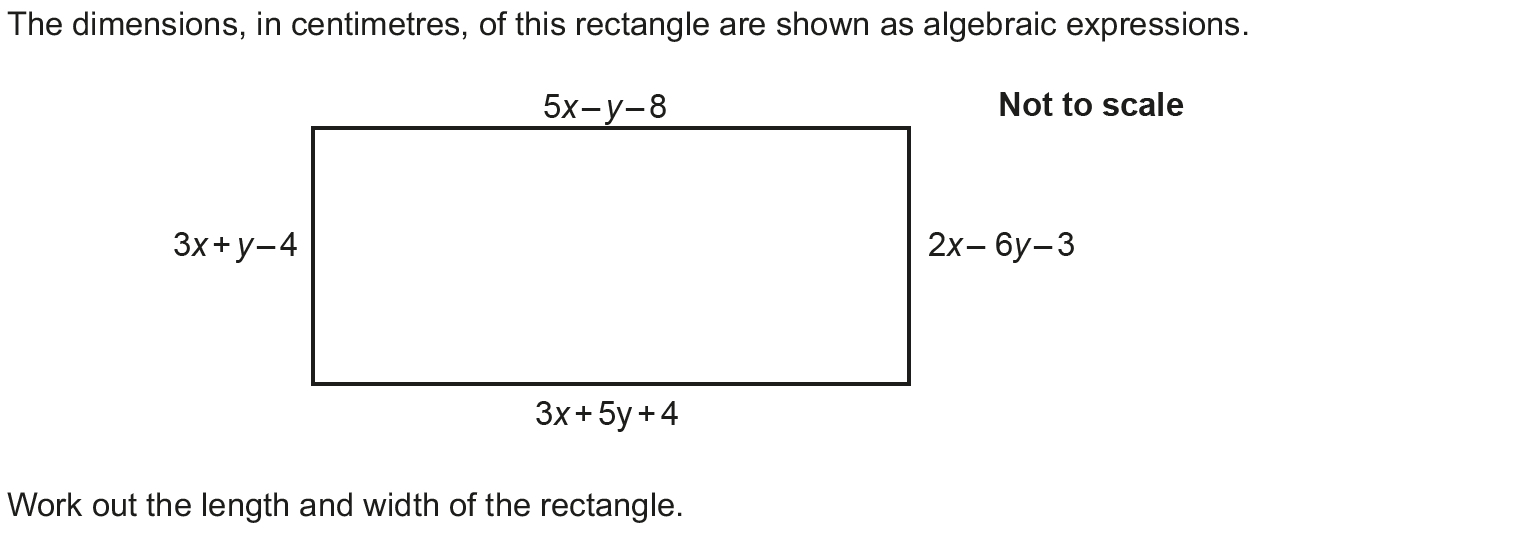 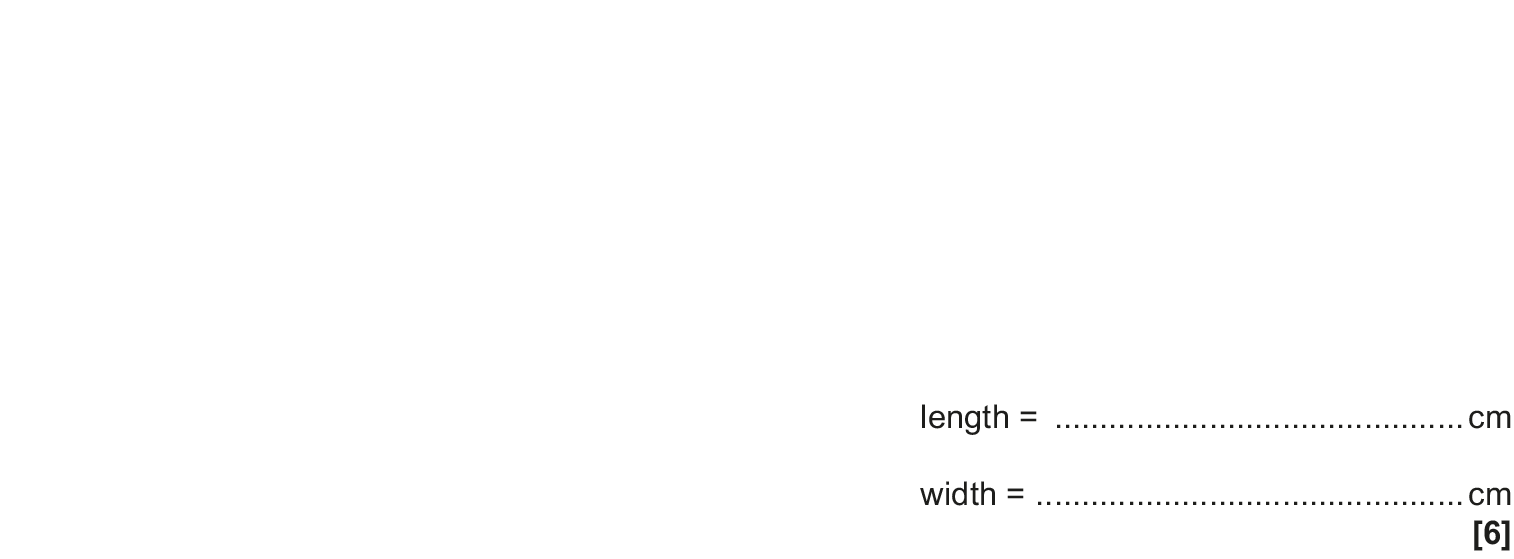 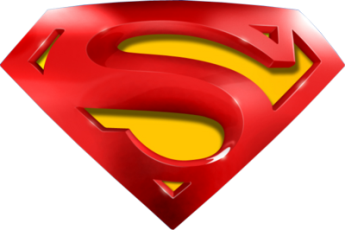 May 2018 1H Q9
Forming Equations
A
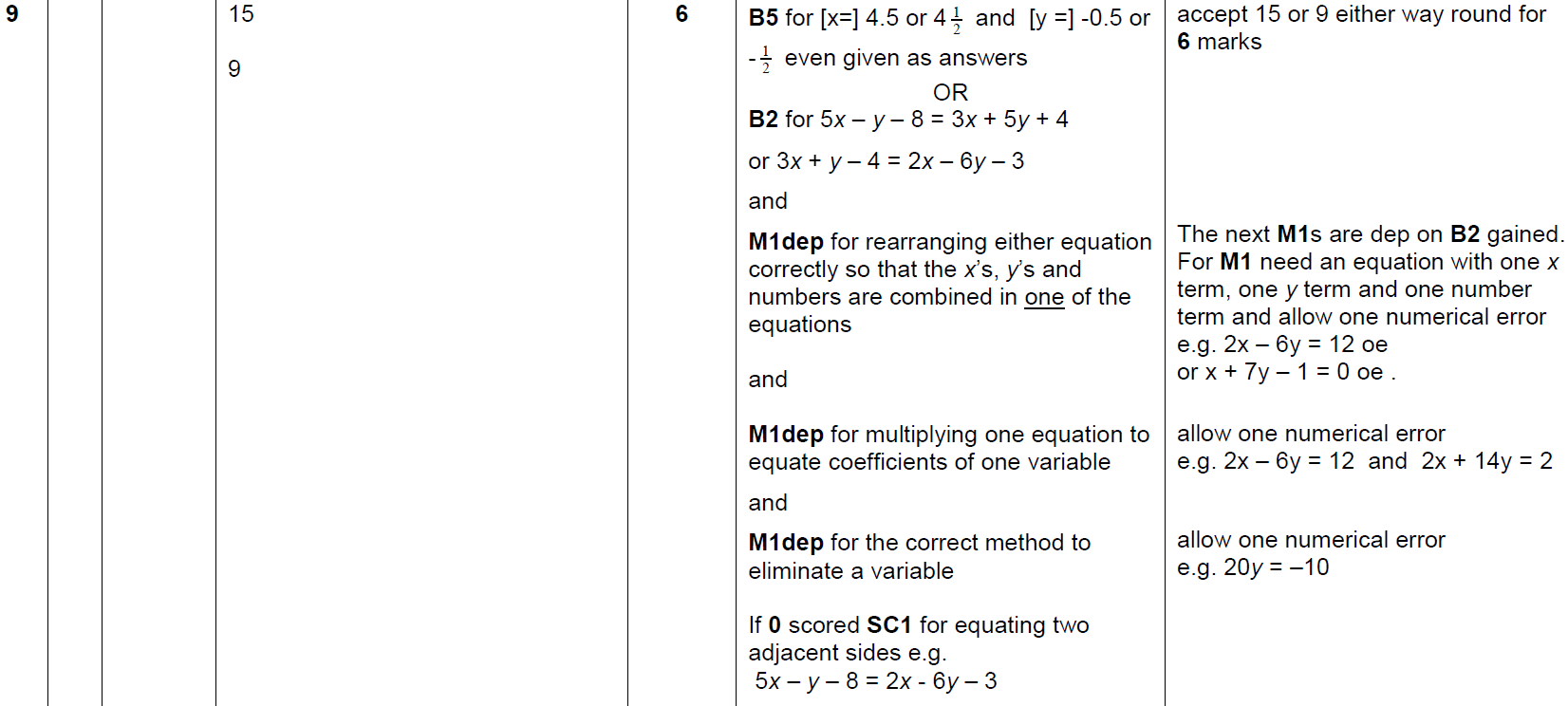 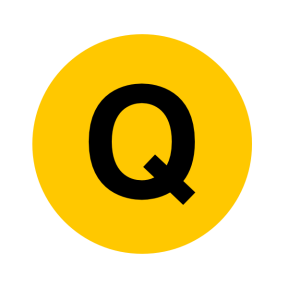 Nov 2018 1H Q5
Forming Equations
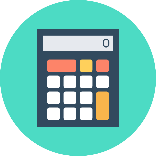 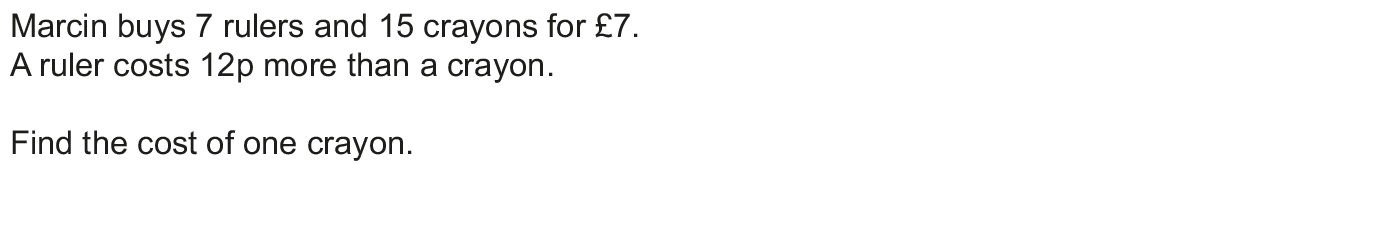 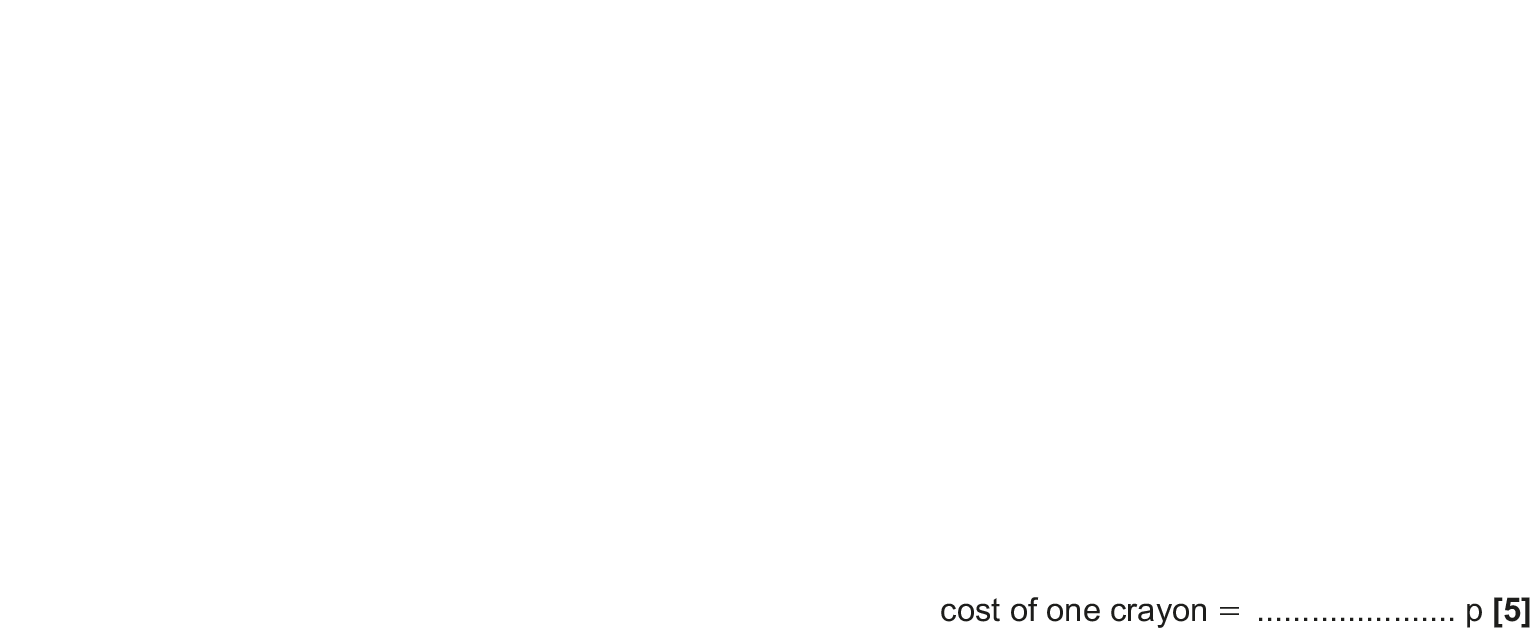 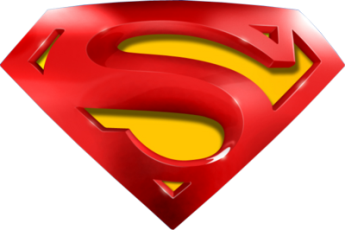 Nov 2018 1H Q5
Forming Equations
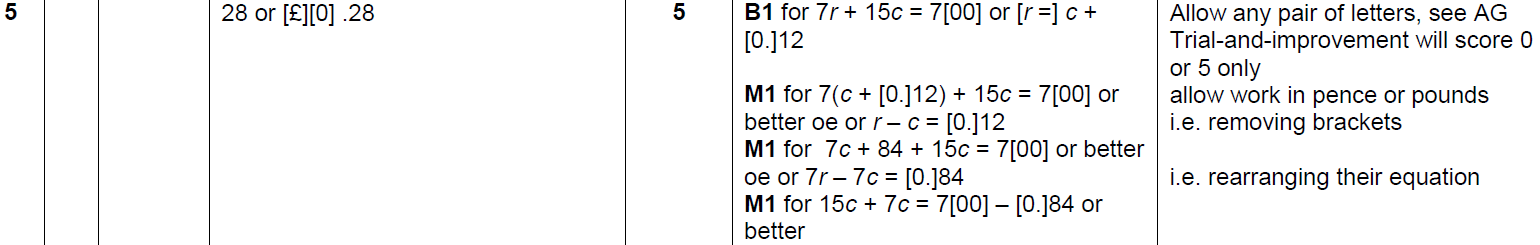 A
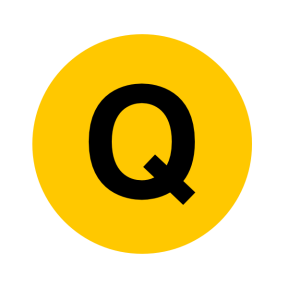 Nov 2018 3H Q11
Forming Equations
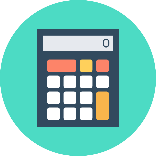 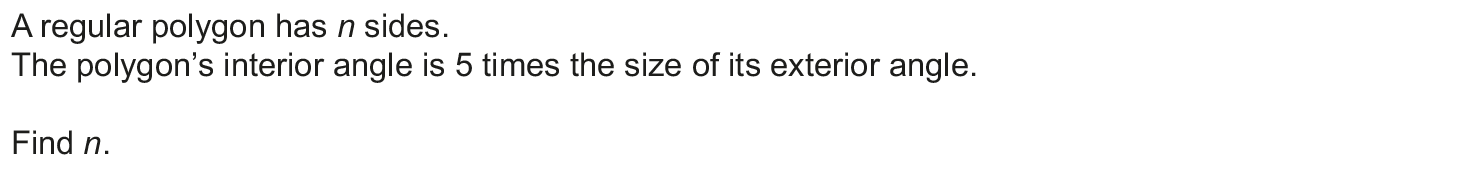 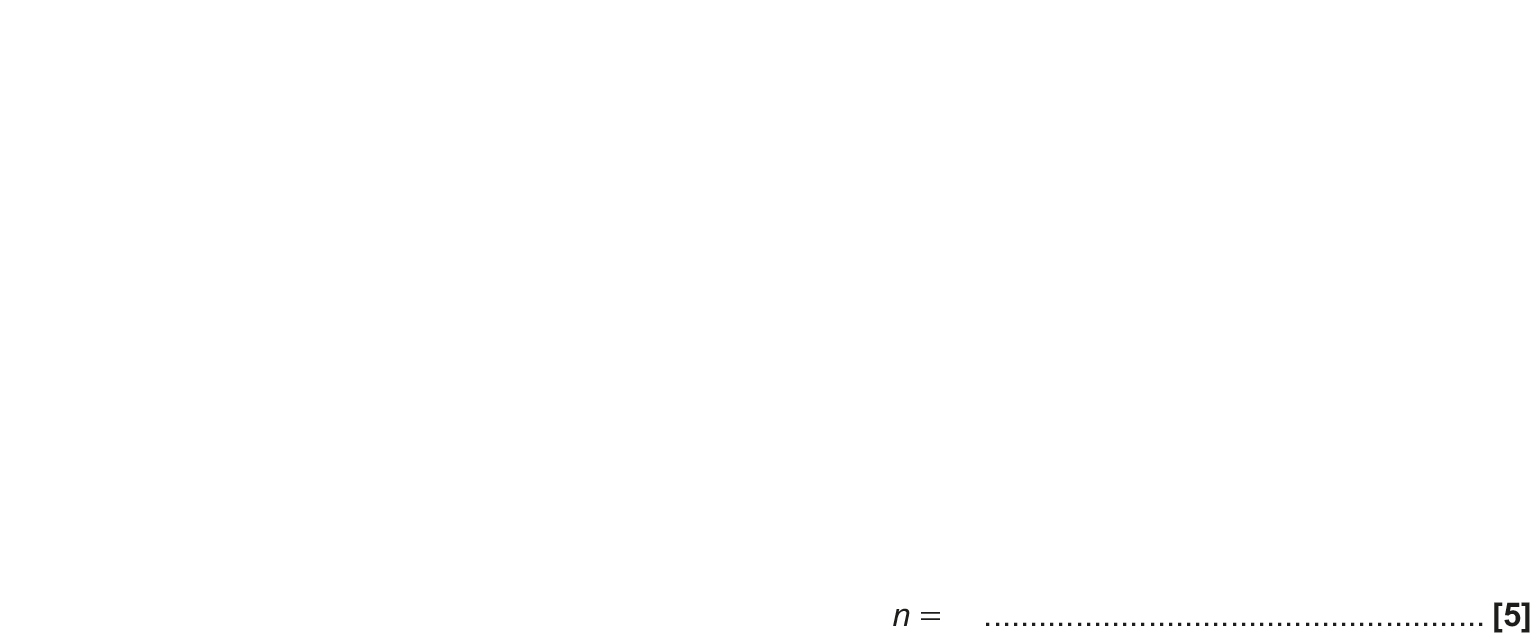 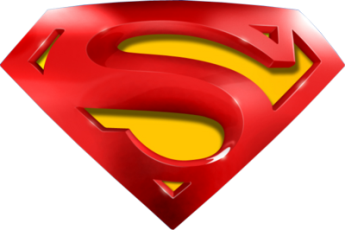 Nov 2018 3H Q11
Forming Equations
A
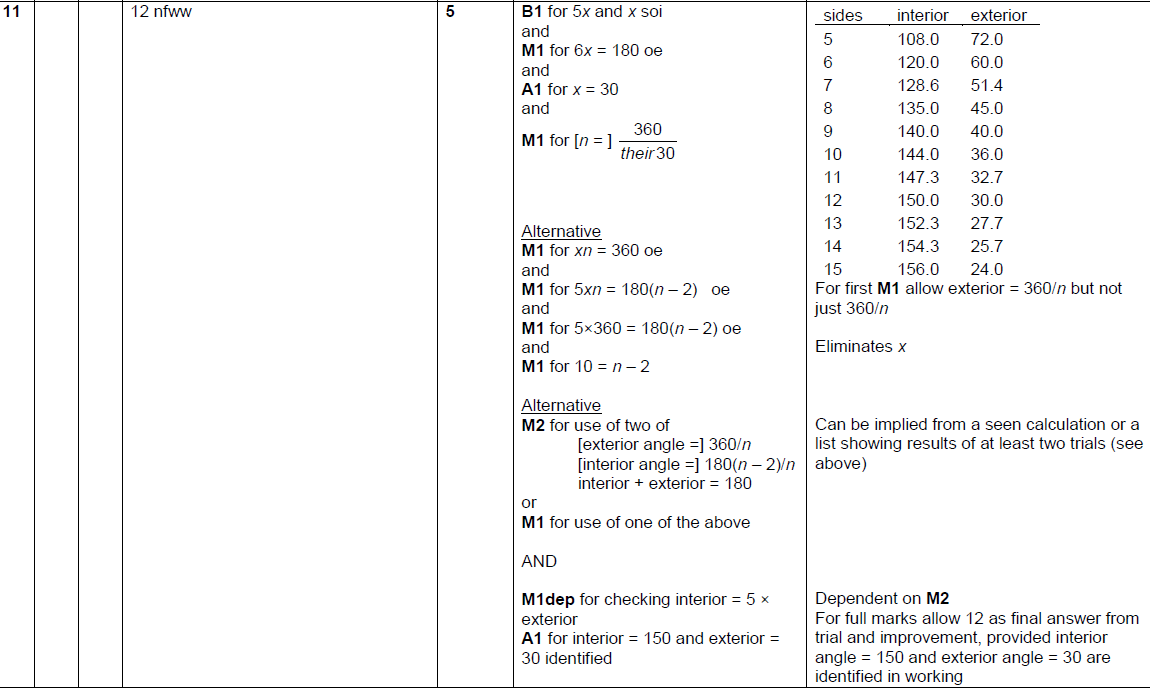 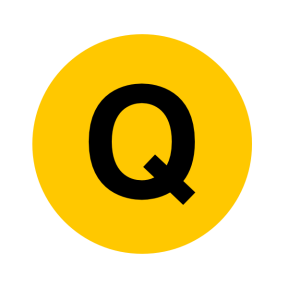 Nov 2018 3H Q12
Forming Equations
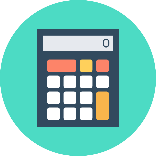 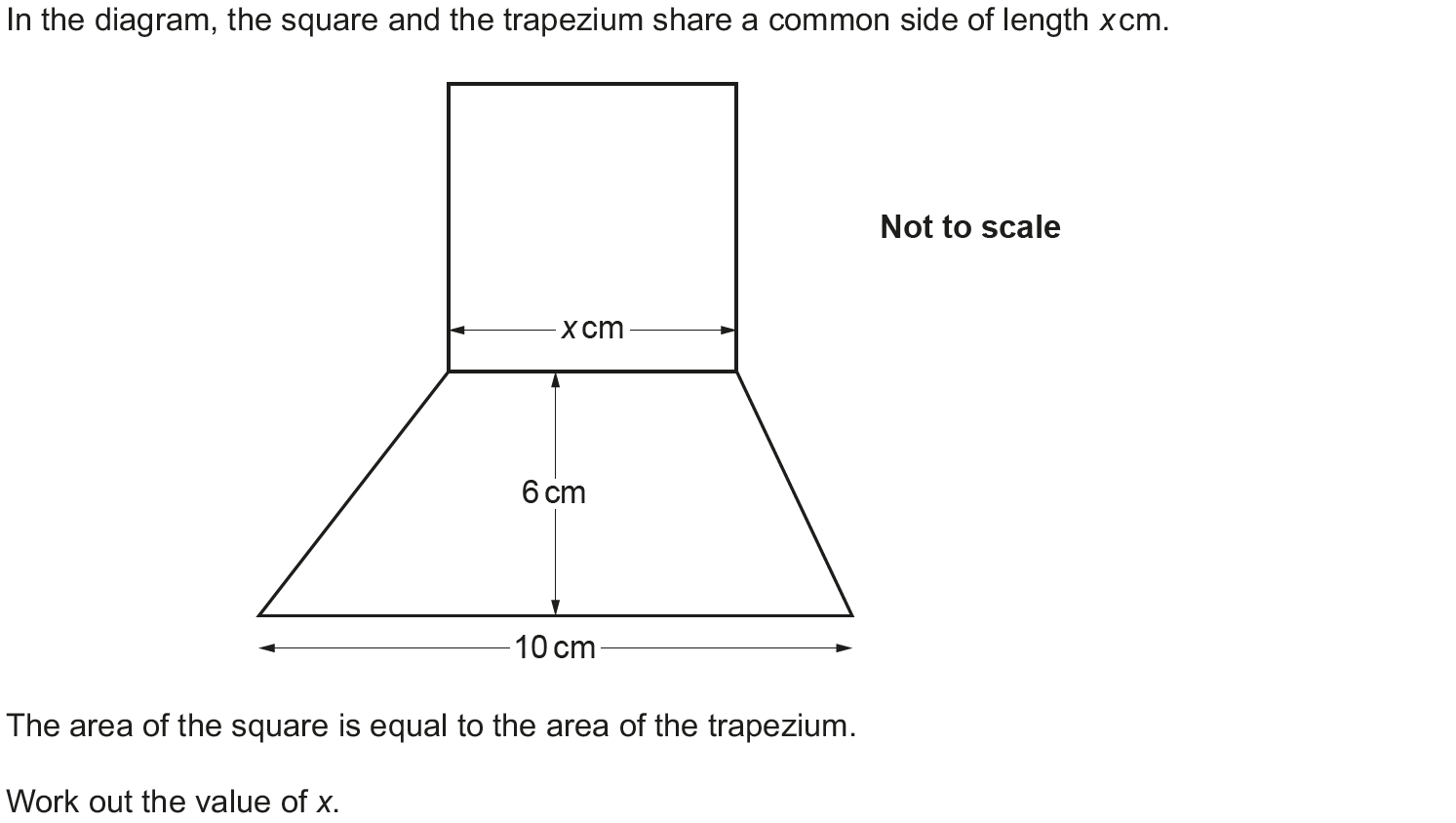 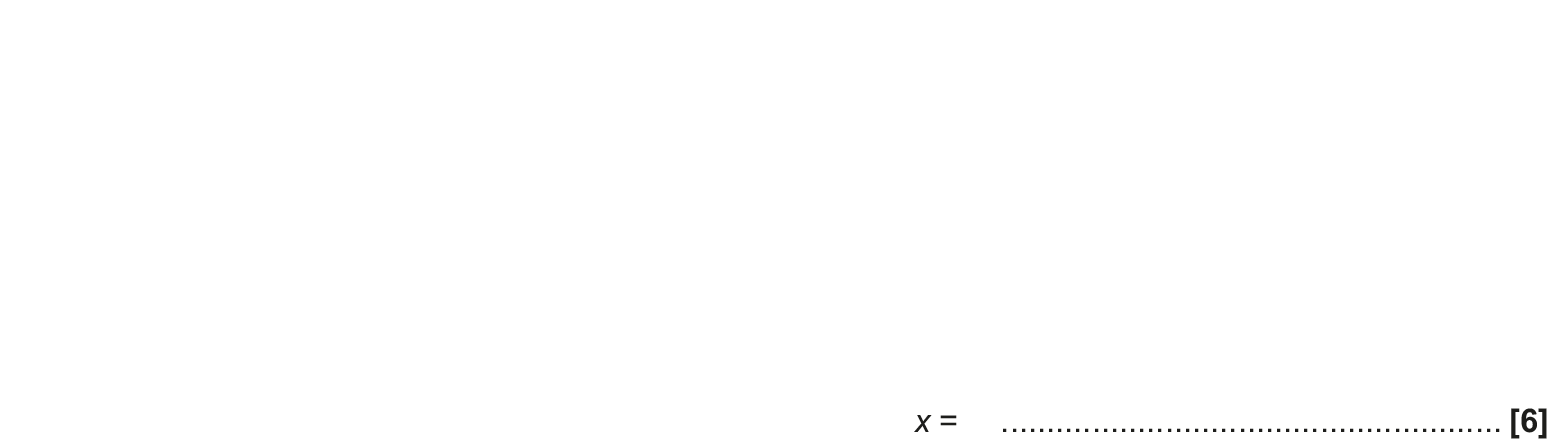 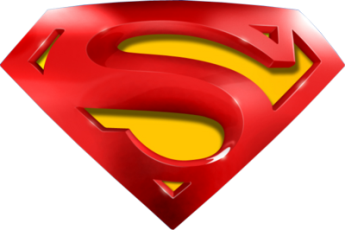 Nov 2018 3H Q12
Forming Equations
A
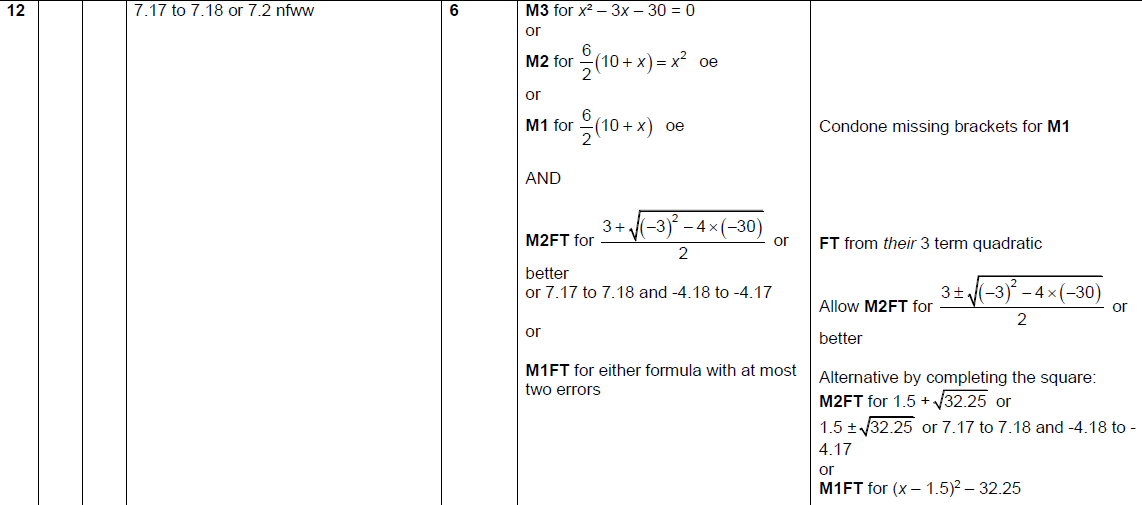 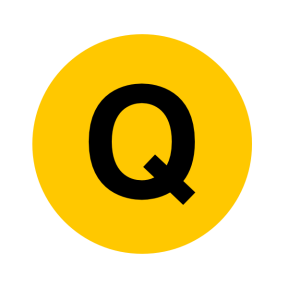